H5 Braised Red Cabbage, Braised Sauerkraut
H6 (v) Tomato Onions Quiche , (v) Garlic Mashed Potato  + Boiled Potato +  Fried Potatoes
H3 Sausage Weisswurst - Poached with Parsley , Sausage Frankfurt, Sausage Debreziner
H2  Sausage Keilbasa -Grilled  Bratwurst
H1                     Pasta Marinara Sauce
H7b   Beef Goulash, Poached Spätzle with Sage and Butter
H8   Pan Fried Tilapia Filet, Garlic Broccoli
H10  Hot Dessert
H9 √ Roast Seasoned Mustard Chicken, Kalbsgeschnetzeltes
H4  Veal Schnitzel, German Potato Salad
Kümmelbraten Caraway Crusted Roasted Leg of Pork, Smoked Pork Loin Baked In Sour Rye Bread Dough
C6     
ASSORTED CHEESE PLATERS
C3
Cucumber Salad, Bayrischer Wurst Salad , Beetroot Salad, Pickled Giardiniera
C5
DESSERT 5 ASSORTED PASTRY
C4
SALAD BAR
C0
Shrimp Cocktail
H11
Cheese Sauce, Paprika Onion Sauce & Bavarian Split Pea Soup Garnished with Smoked Ham
C1                   Liverwurst Pate, Black Forest -Bierschinken, Bier Wurst, Lyonerwurst Pepper, Jaagdwurst, Landjaeger
C8
ASSORTED BREAD ,
C7
SLICE  FRUIT and Fresh Fruits
C2
Three types of Cold cuts depends on Available
exit
entrance
C0:_ 2nd Commis
C1 – C4:___2nd Commis 
C5 – C8:__ 1st Commis
H1 – H5:___2nd Commis
H11:____2nd Commis 
CARVING:_  2nd Commis
H6 – H10:__2nd Commis
HOT FILLER:__DCDP
COLD FILLER:___1st Commis 
GAZEBO:__DCDP
INSIDE RUNNER:_2nd Commis
C 1 Assorted Pate
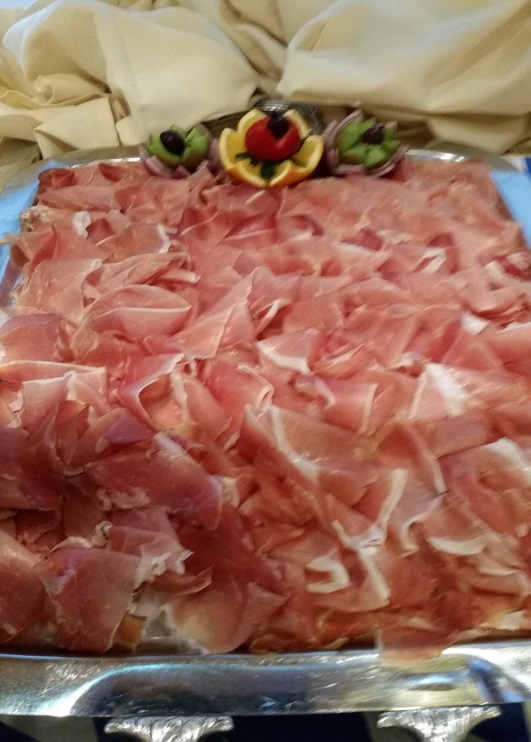 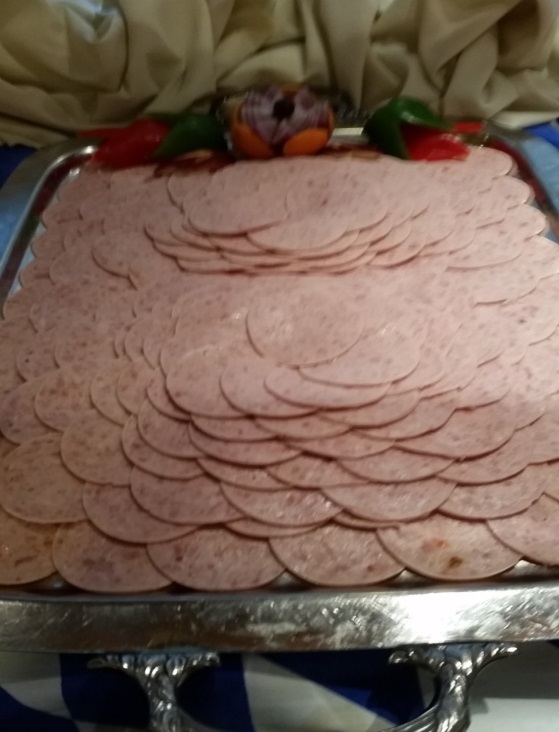 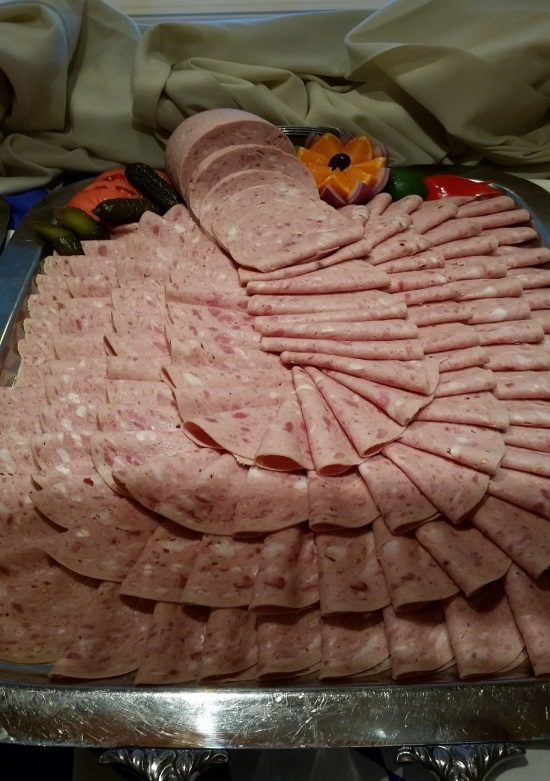 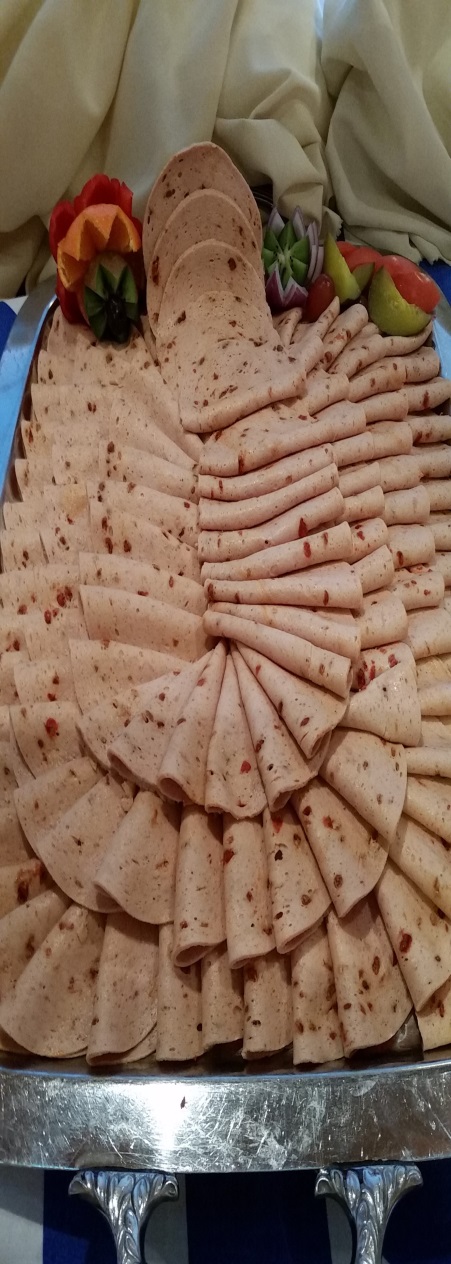 C 2  Assorted Cold Cuts
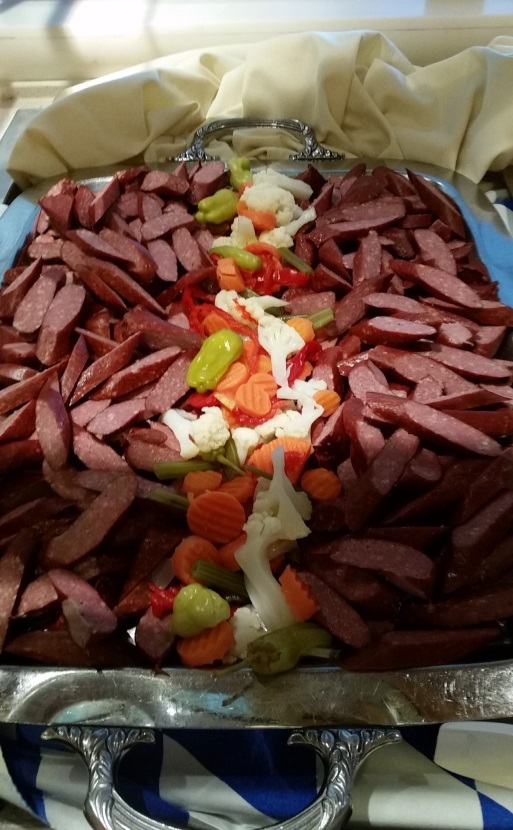 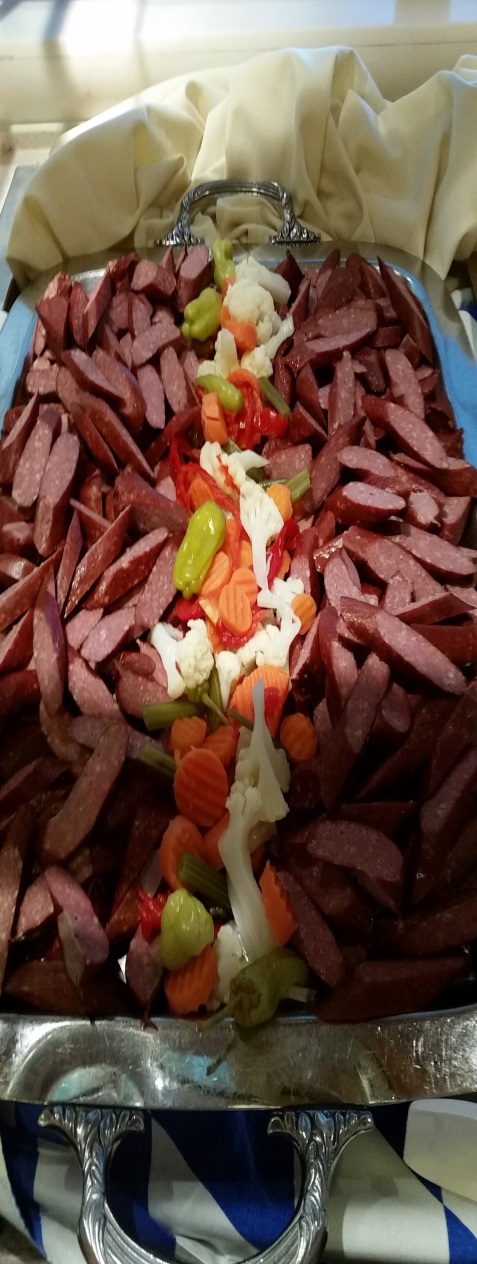 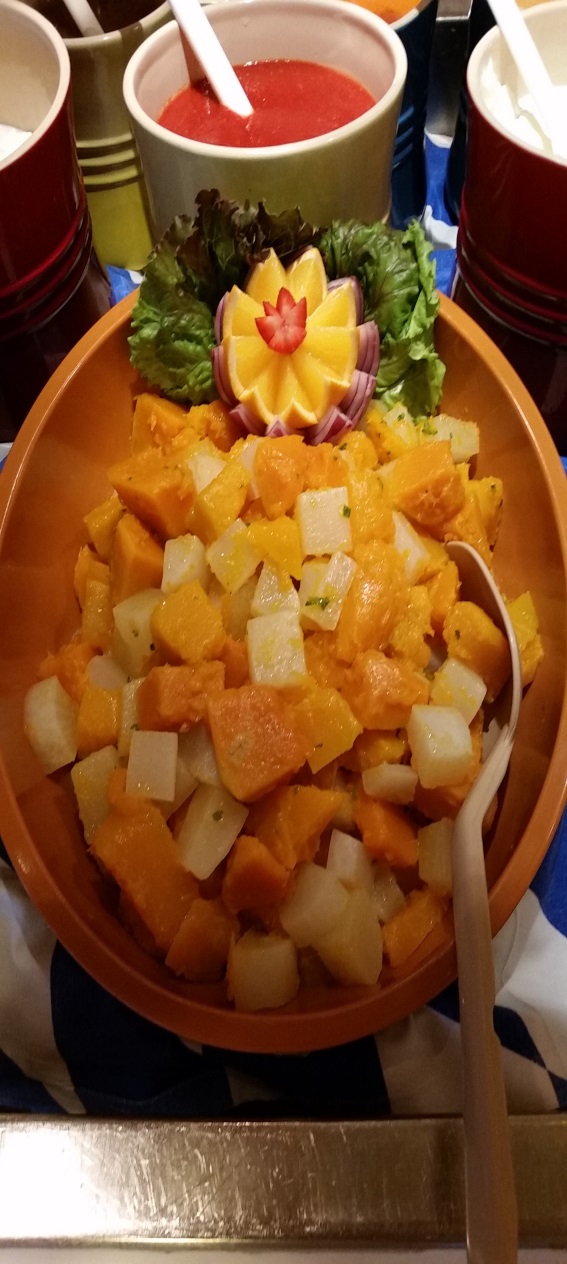 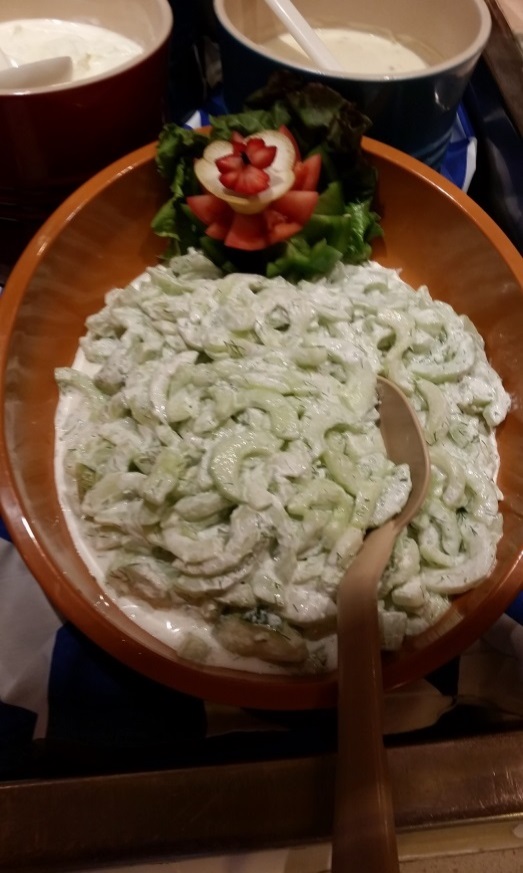 C3 COMPOTE SALAD
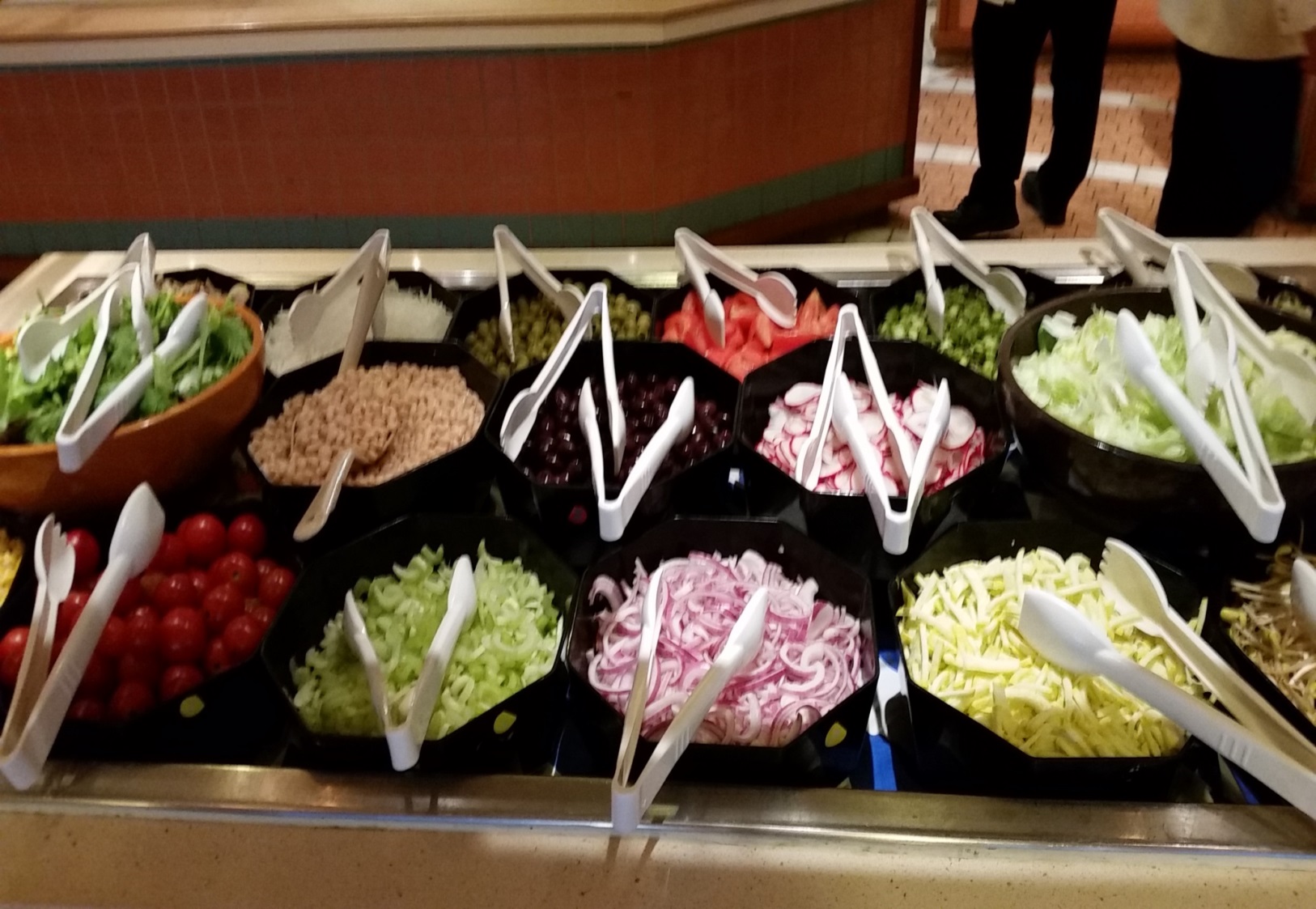 C4 SALAD BAR
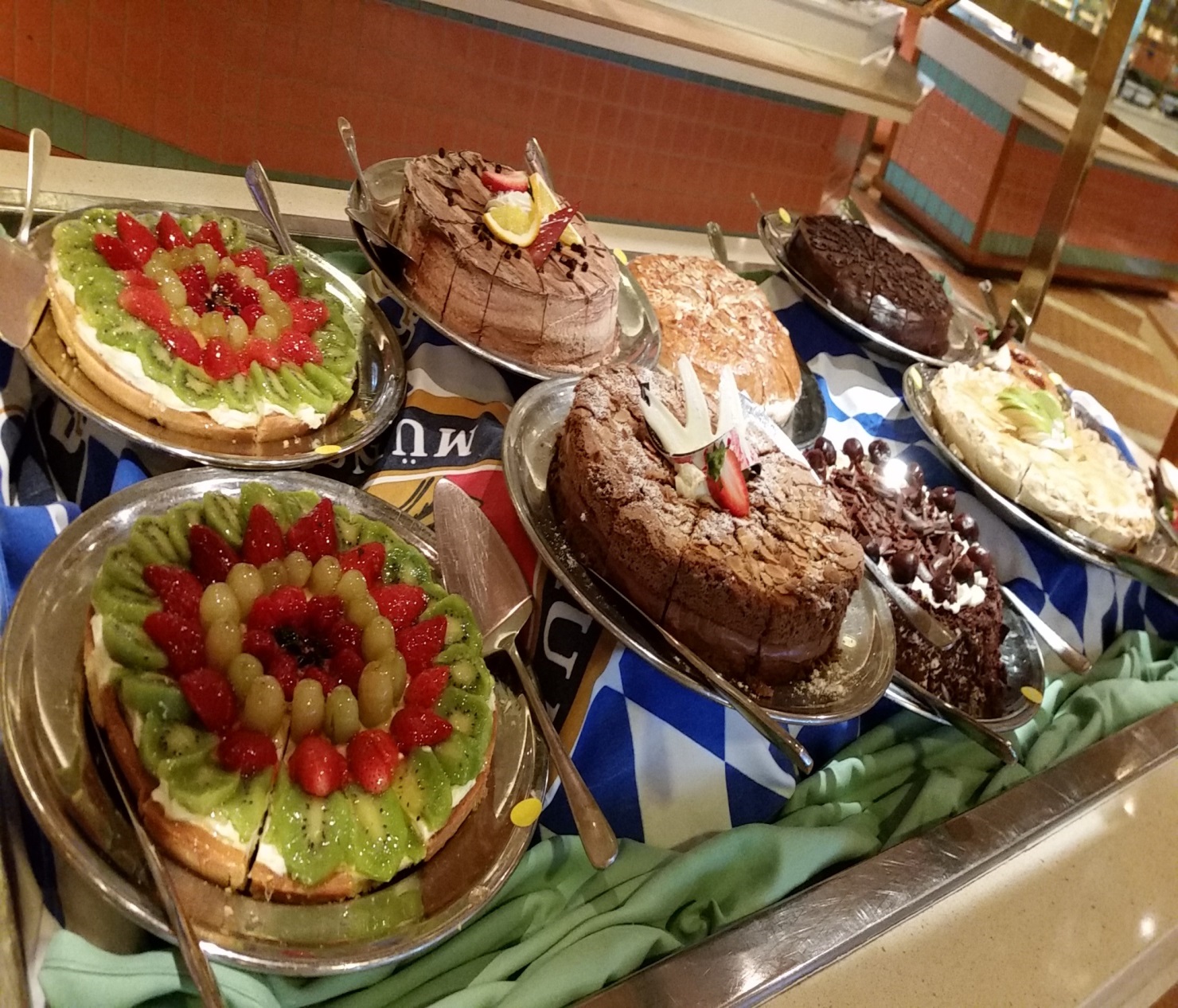 C5 DESSERT ASSORTED PASTRY
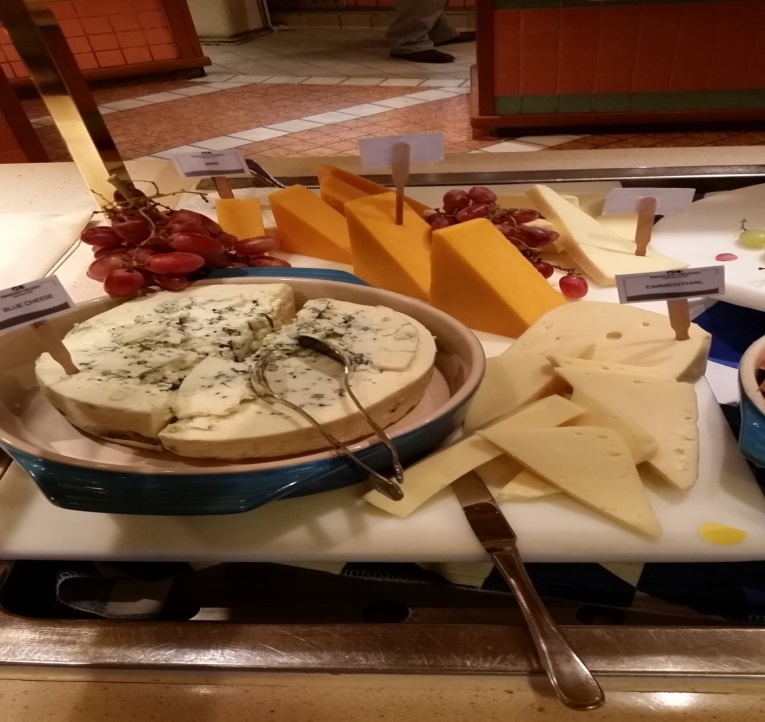 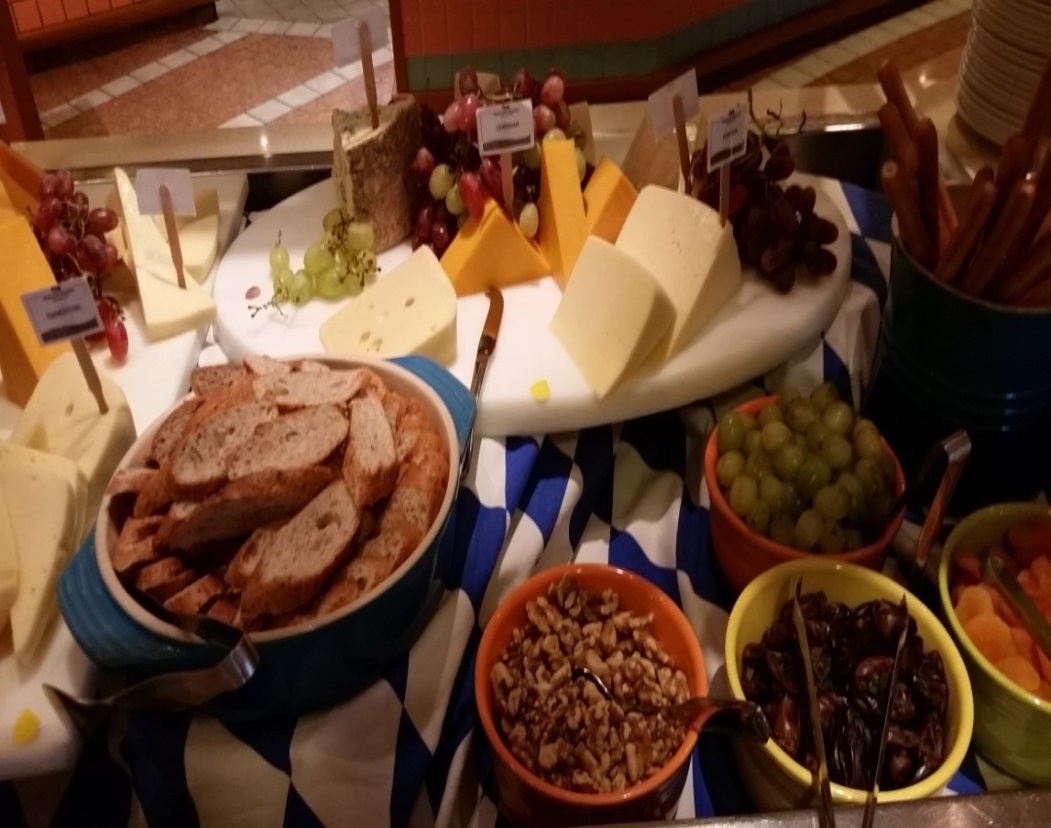 C6 CHEESE COUNTER
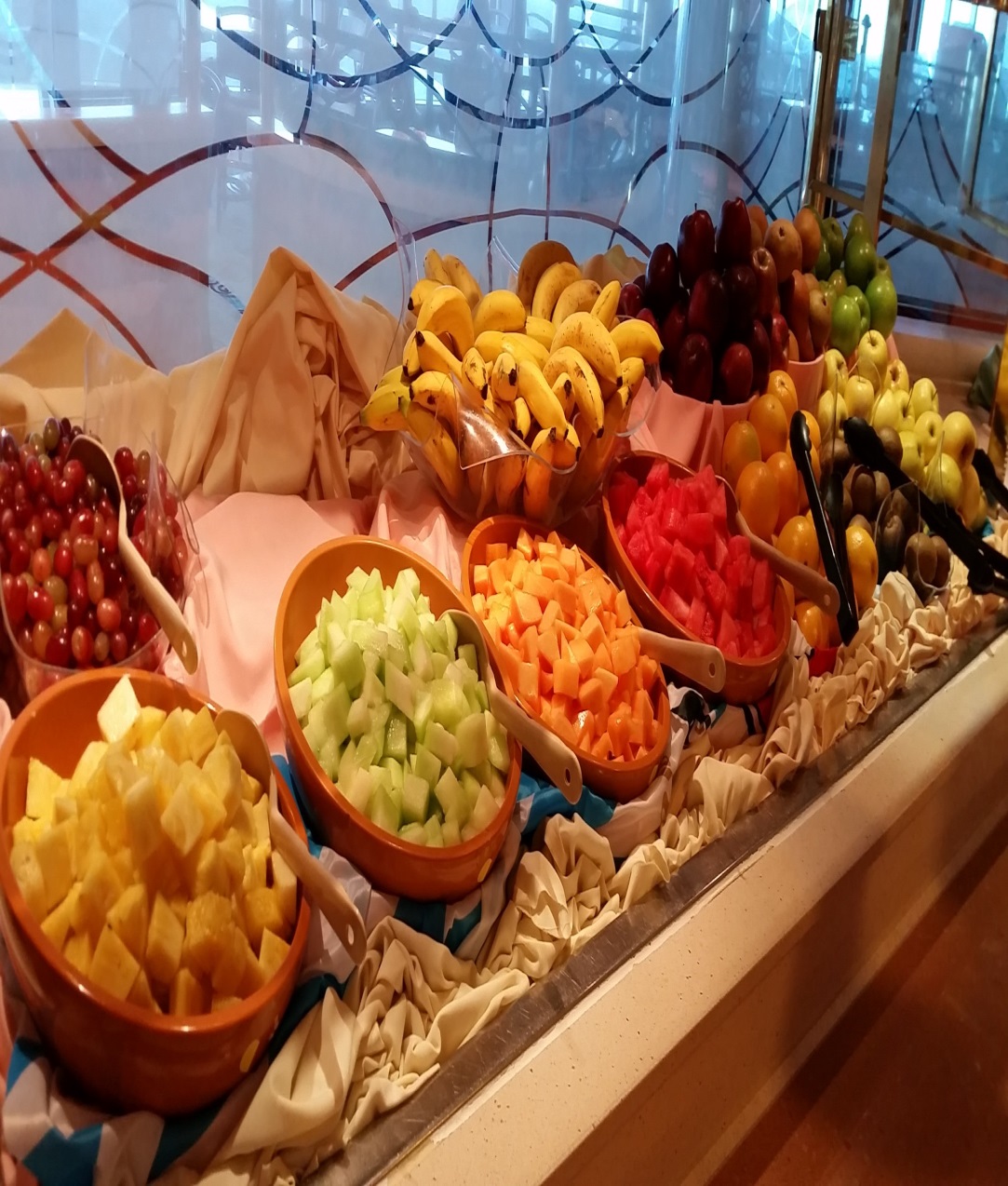 C7 Sliced Assorted Fruit and Fresh Fruit
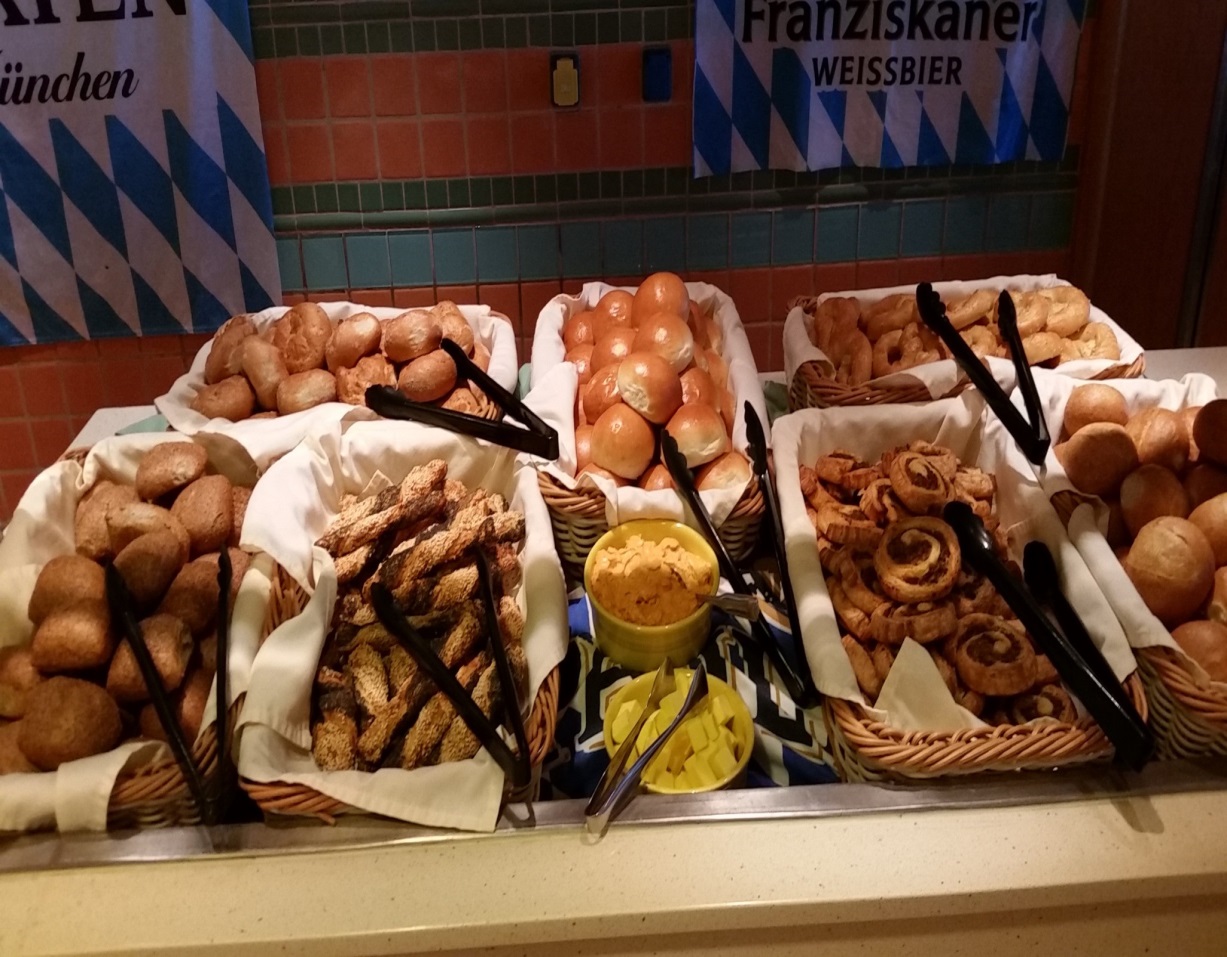 C8 ASSORTED BREAD
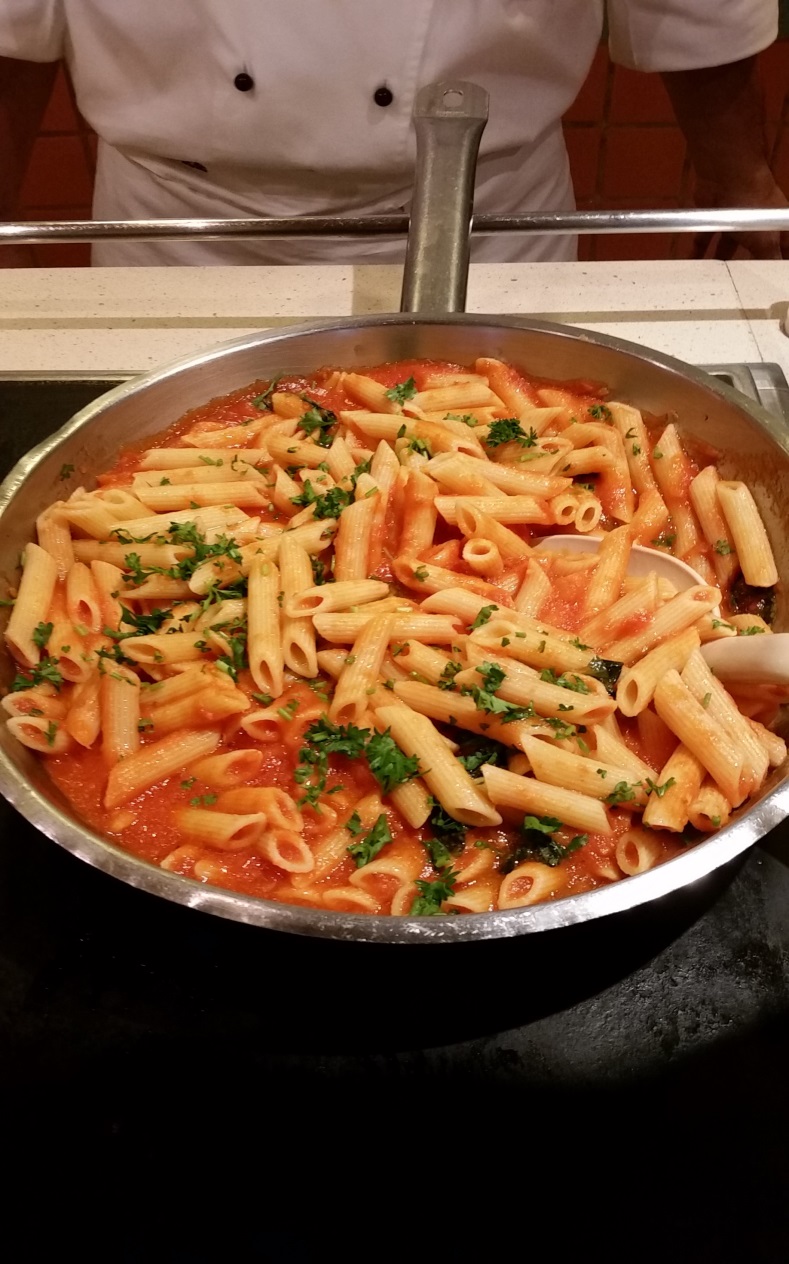 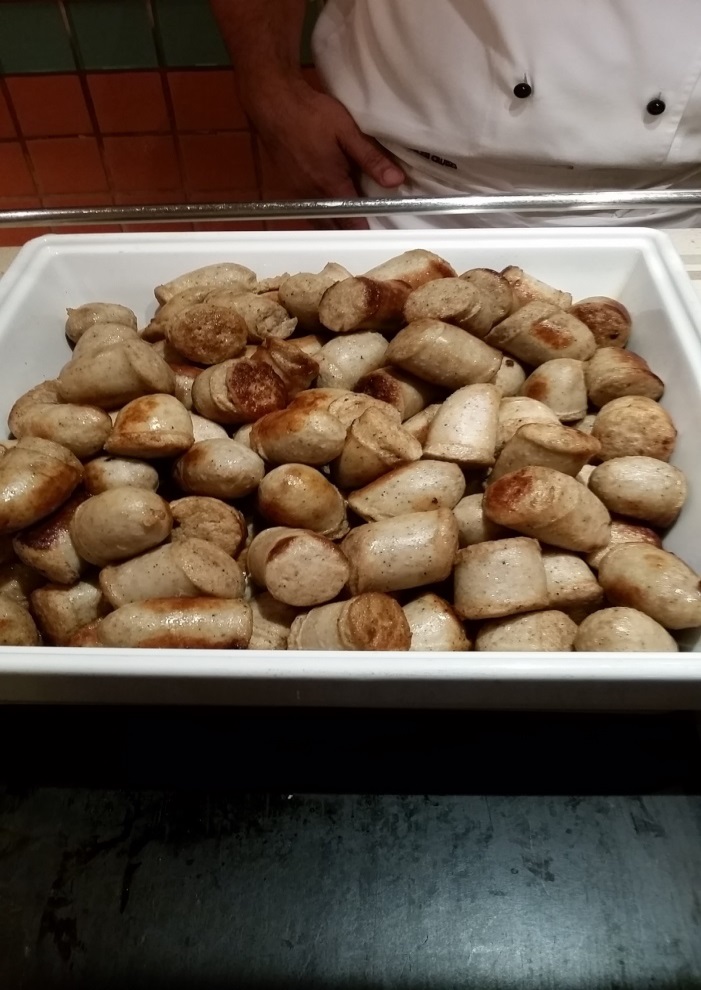 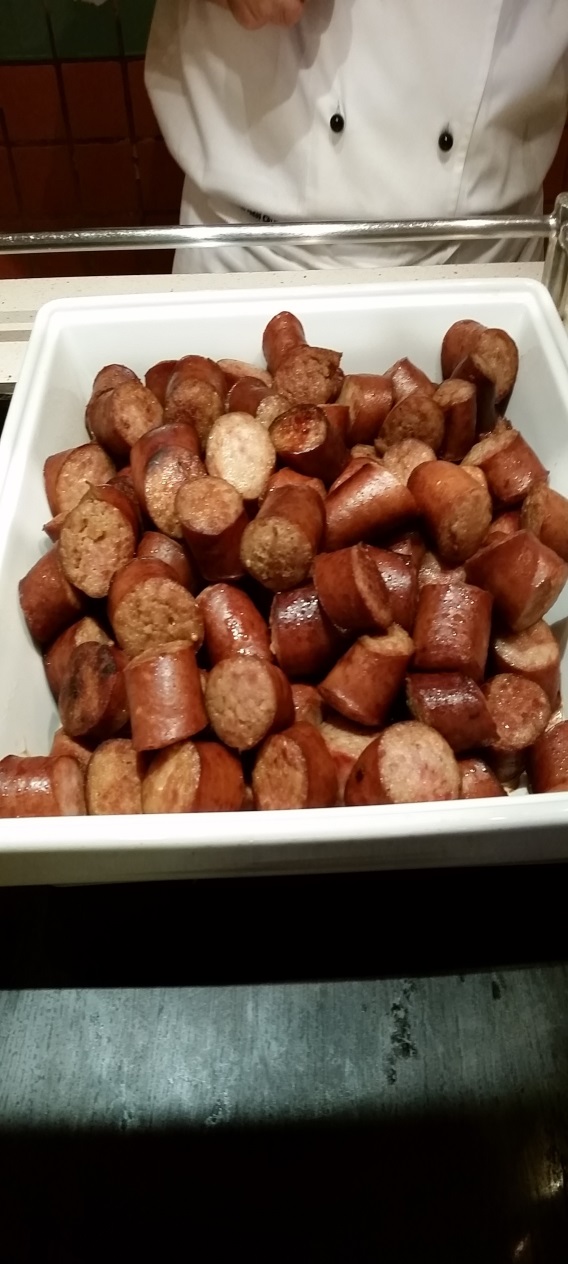 H1 & H 2 PASTA, SAUSAGES
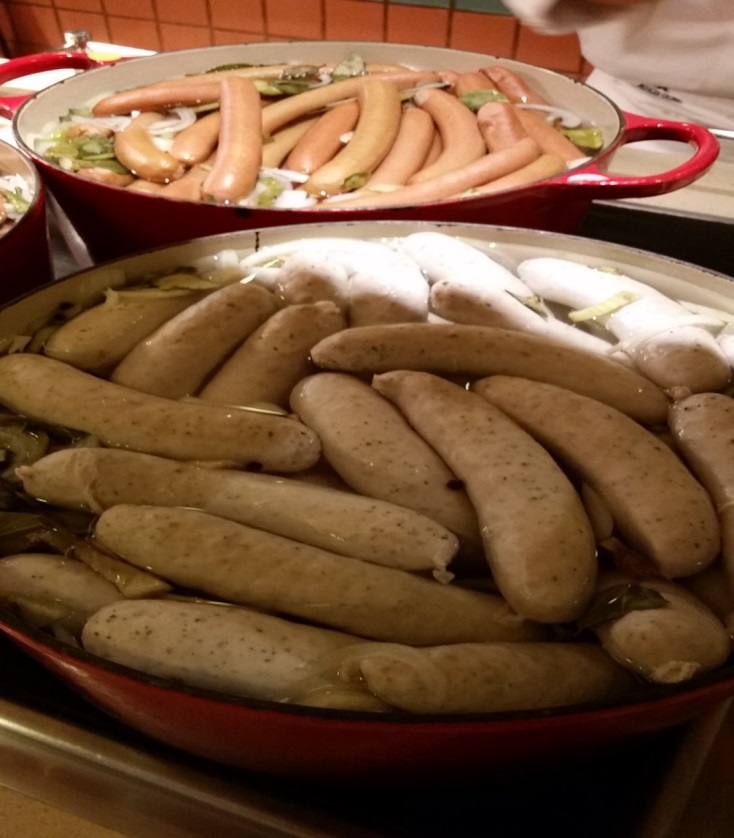 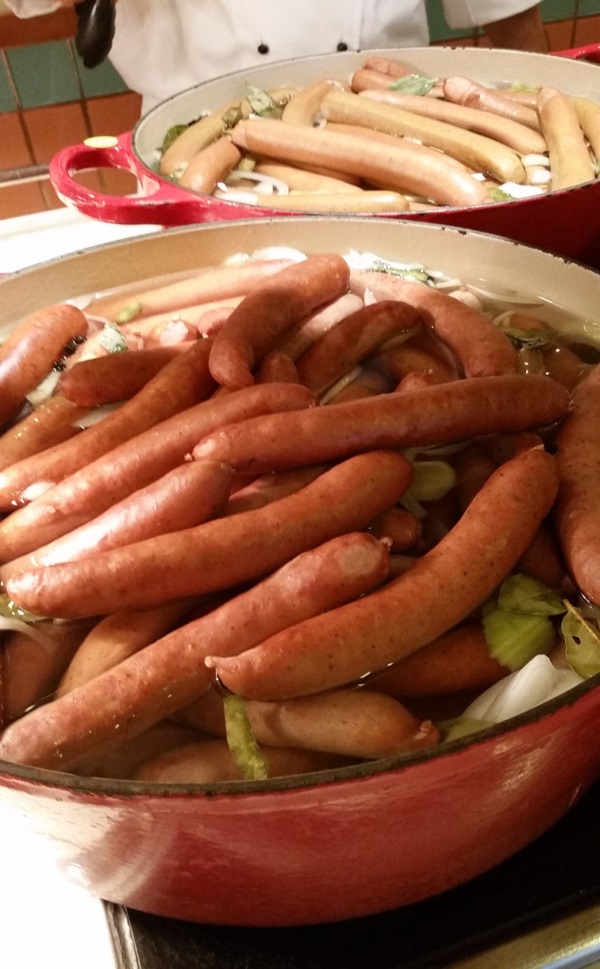 H 3 SAUSAGES
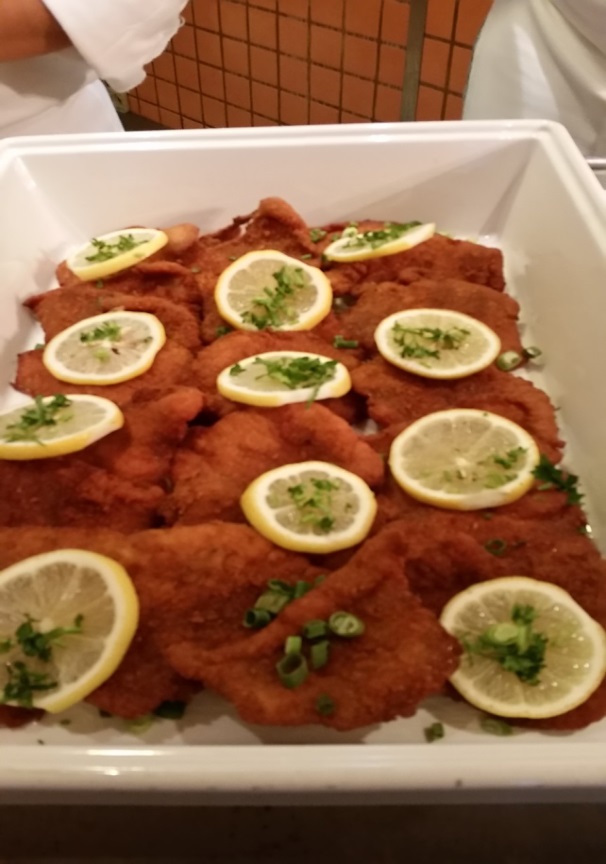 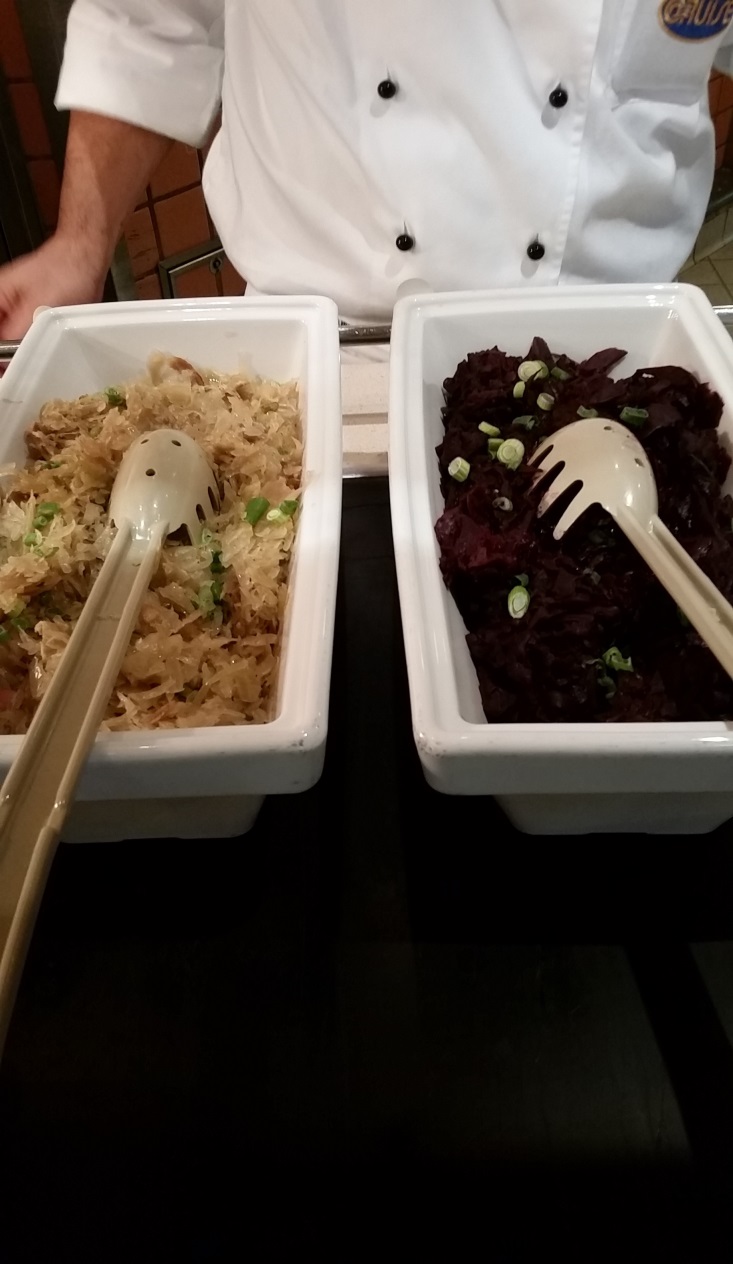 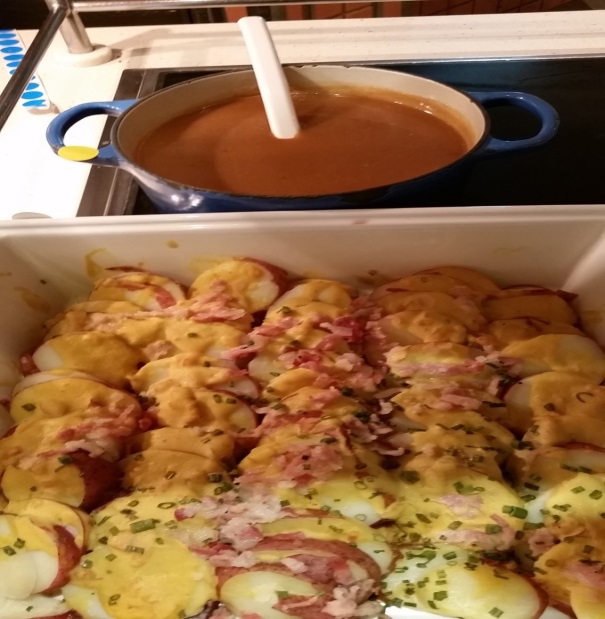 H4 & H5 VEAL SCHNITZEL, POTATO SALAD & BRAISED CABBAGE
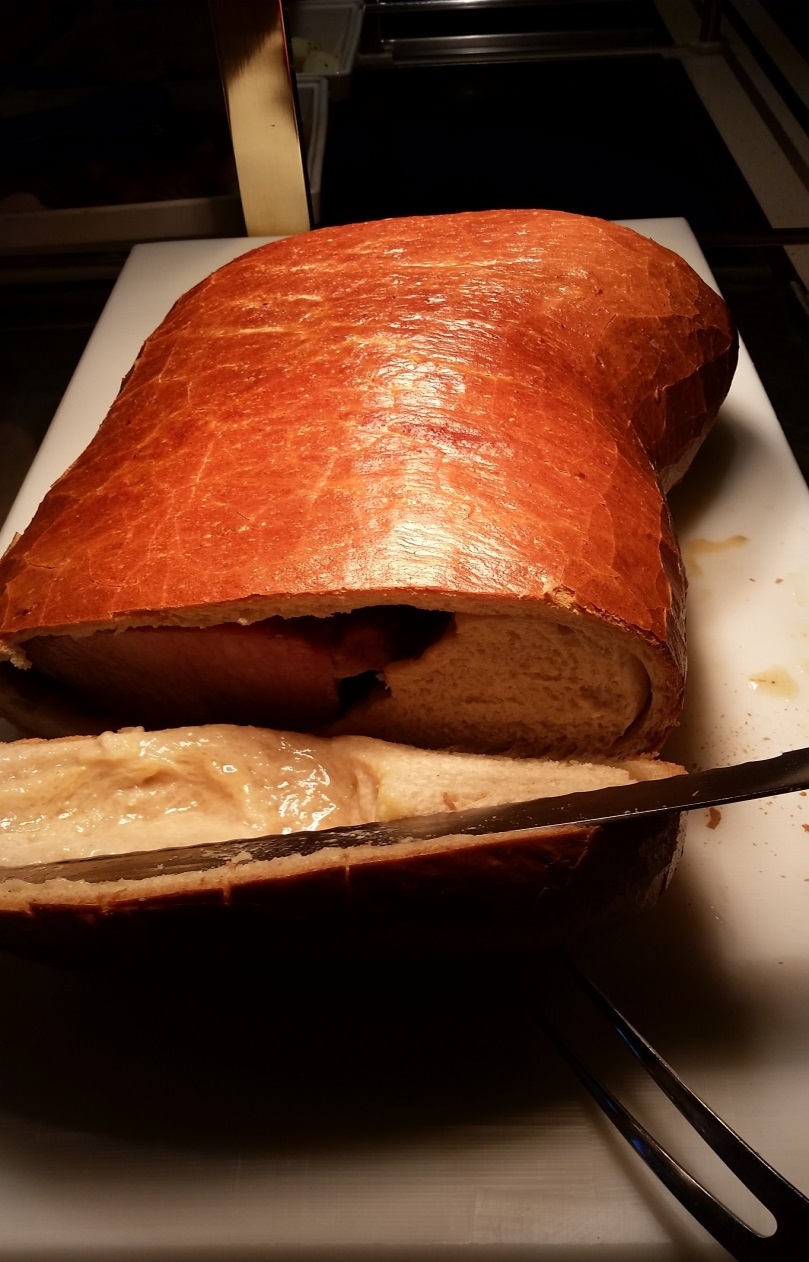 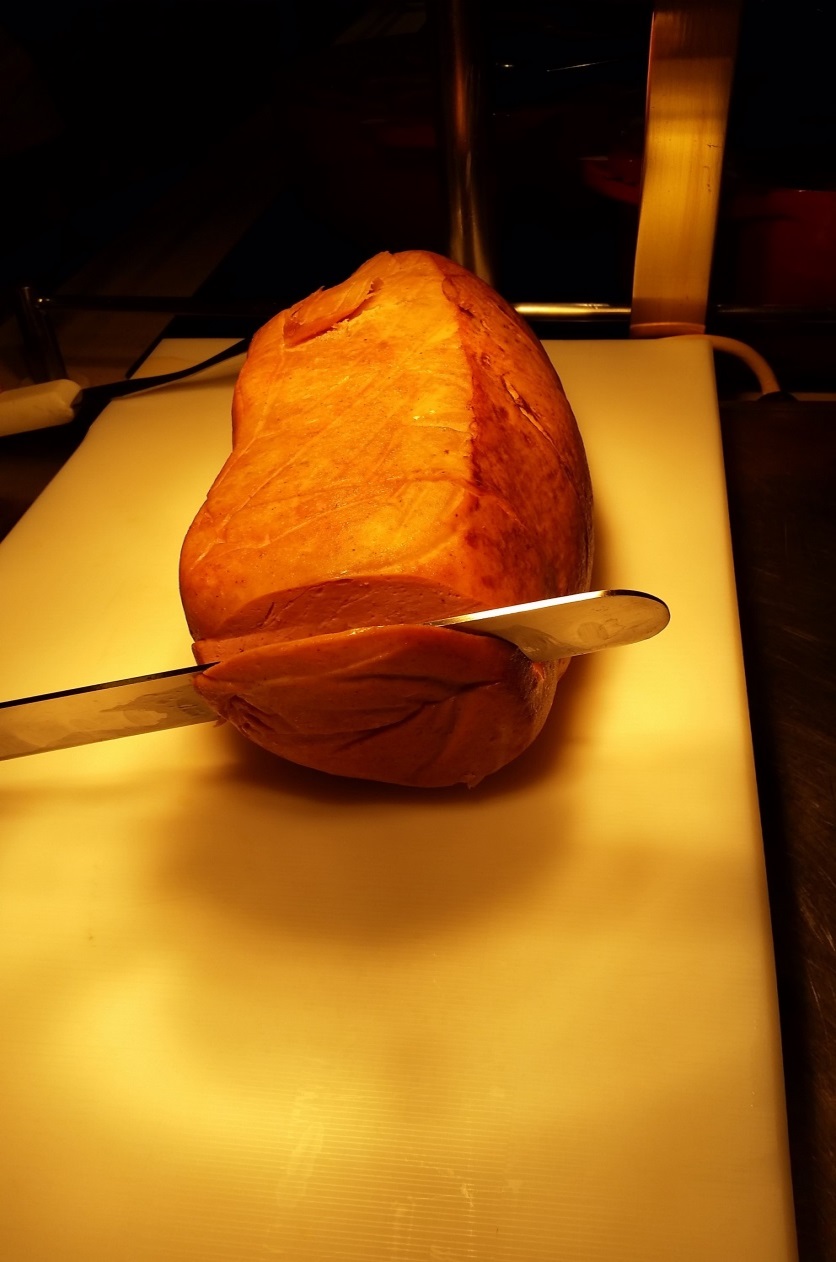 CARVING
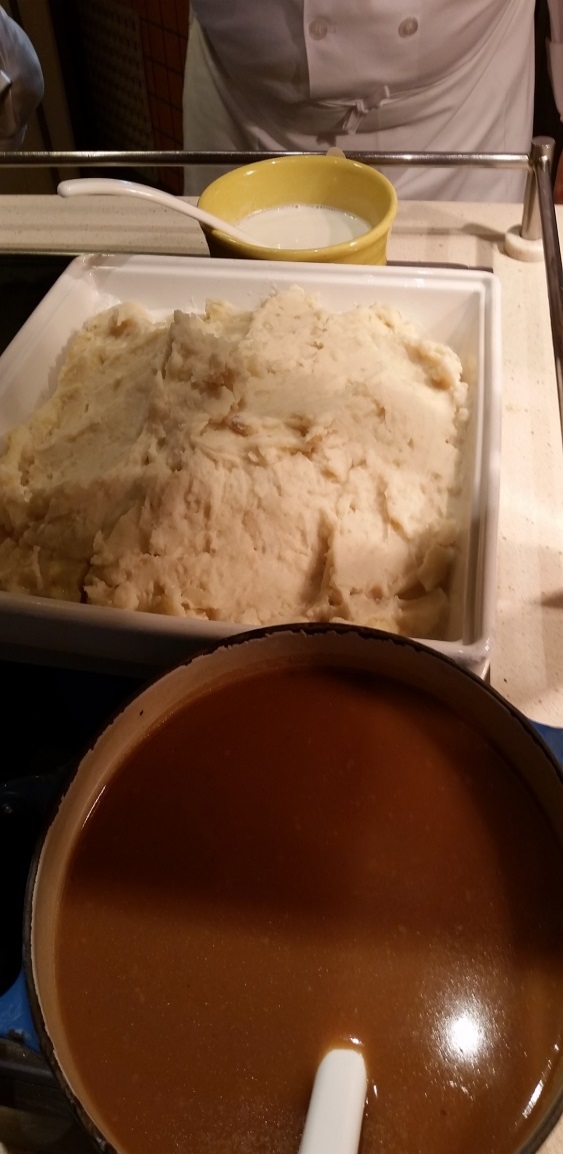 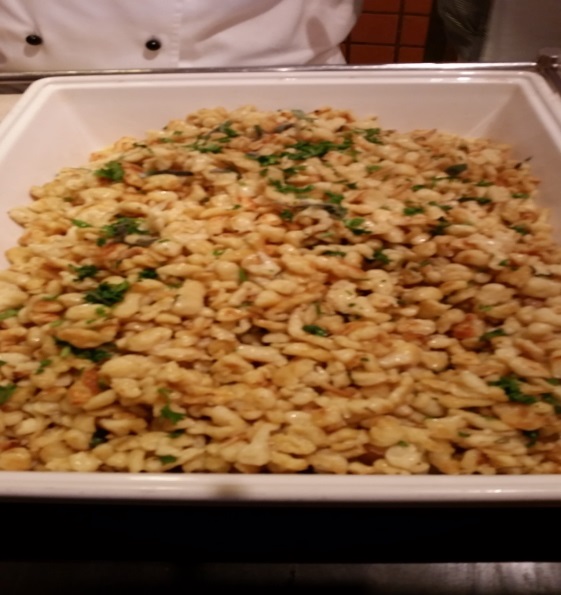 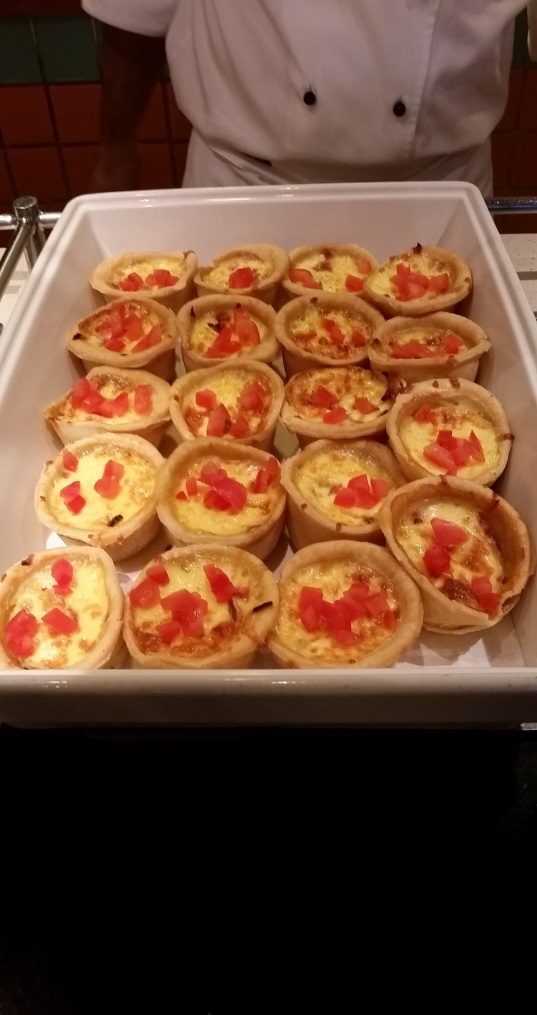 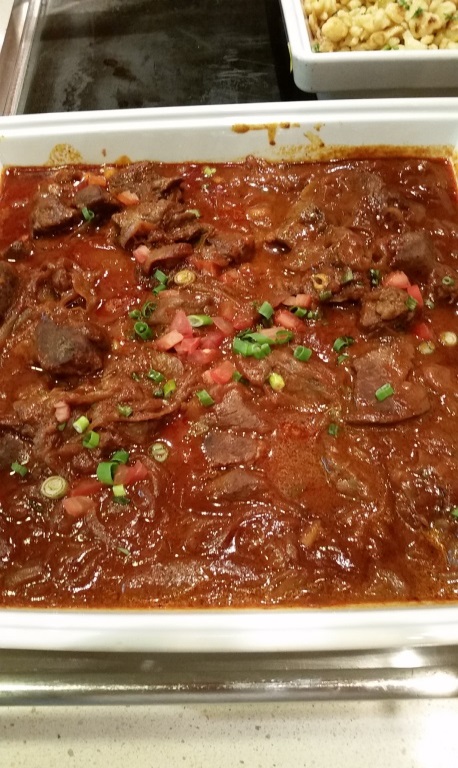 H6 & H7 Quiche, Mashed Potato, Beef Goulash & Spätzle
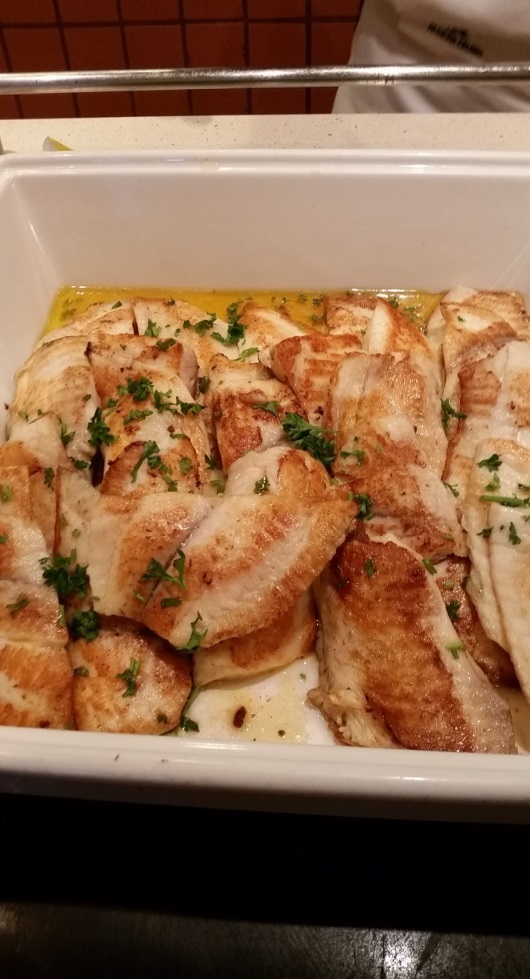 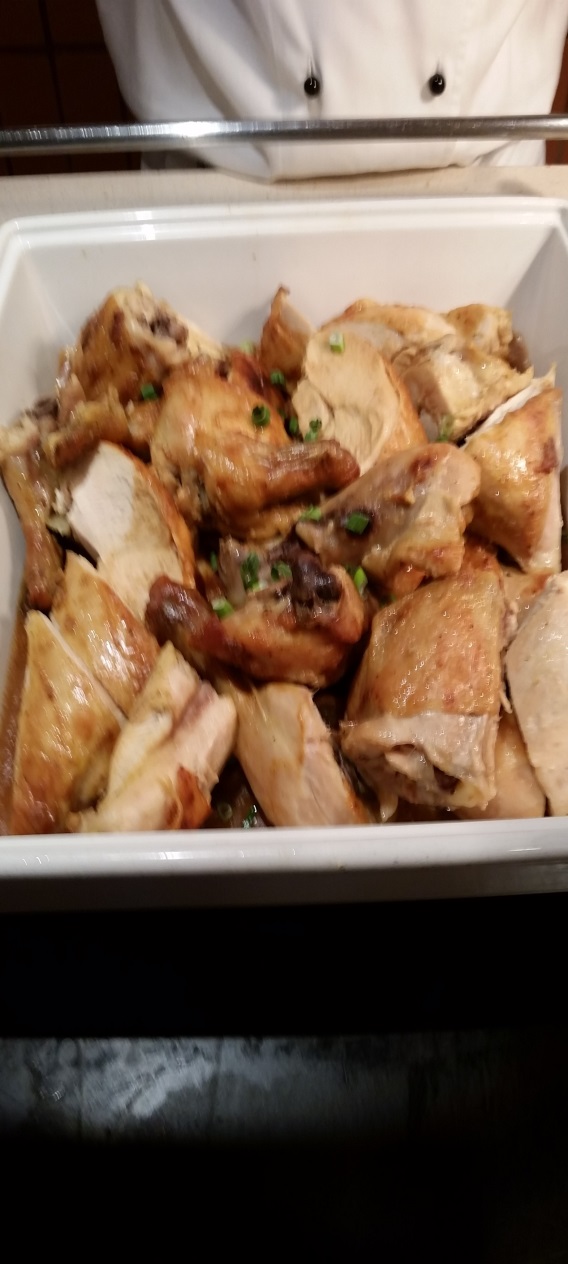 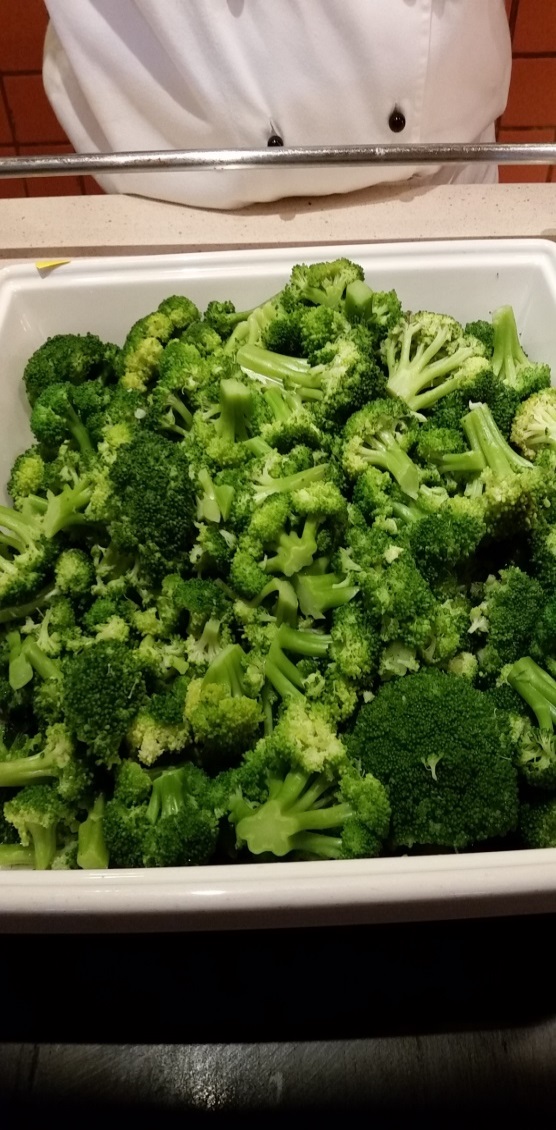 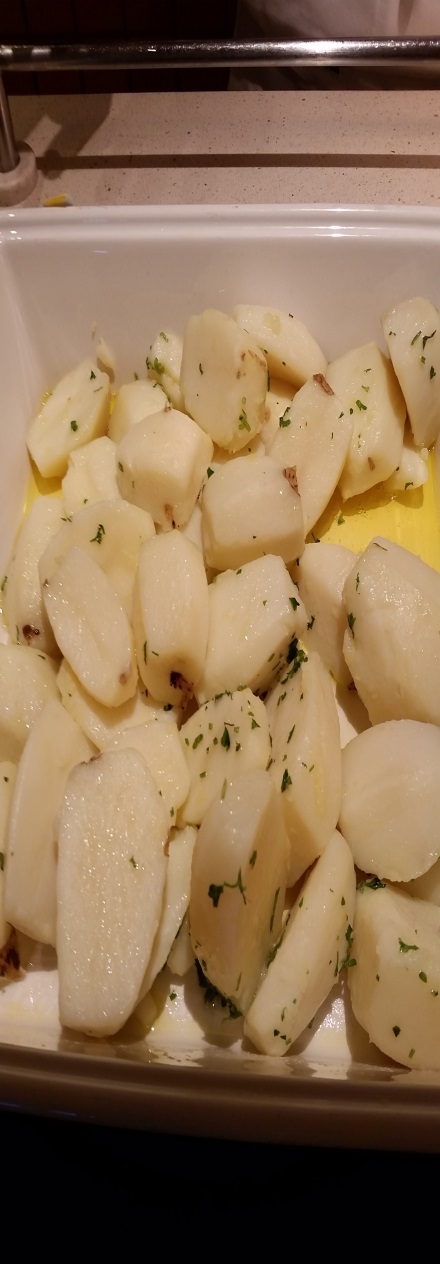 H8 & H9 Fish, Broccoli, Mustard Chicken & Parsley Potatoes
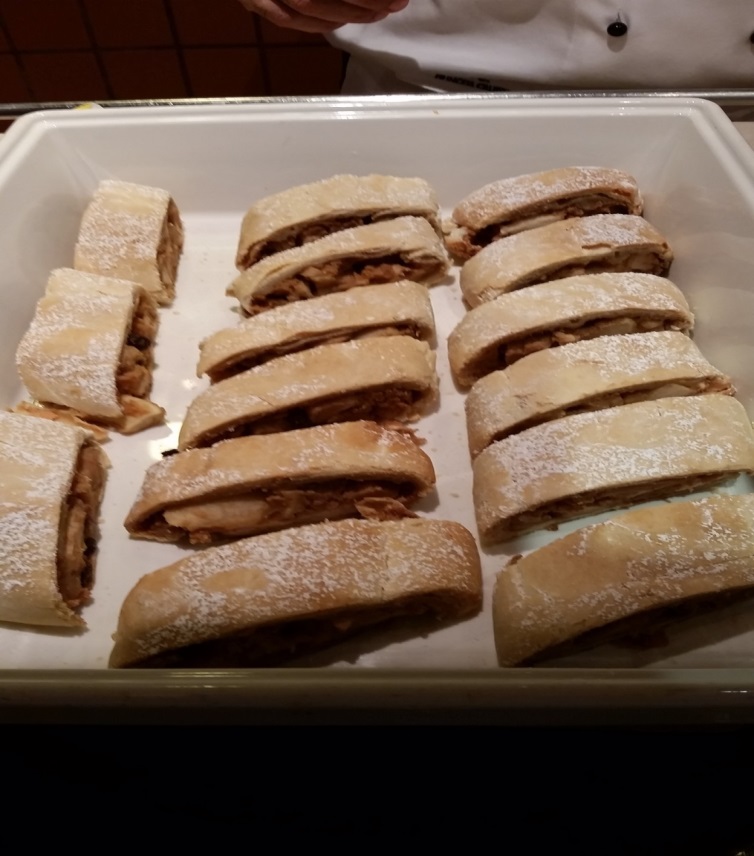 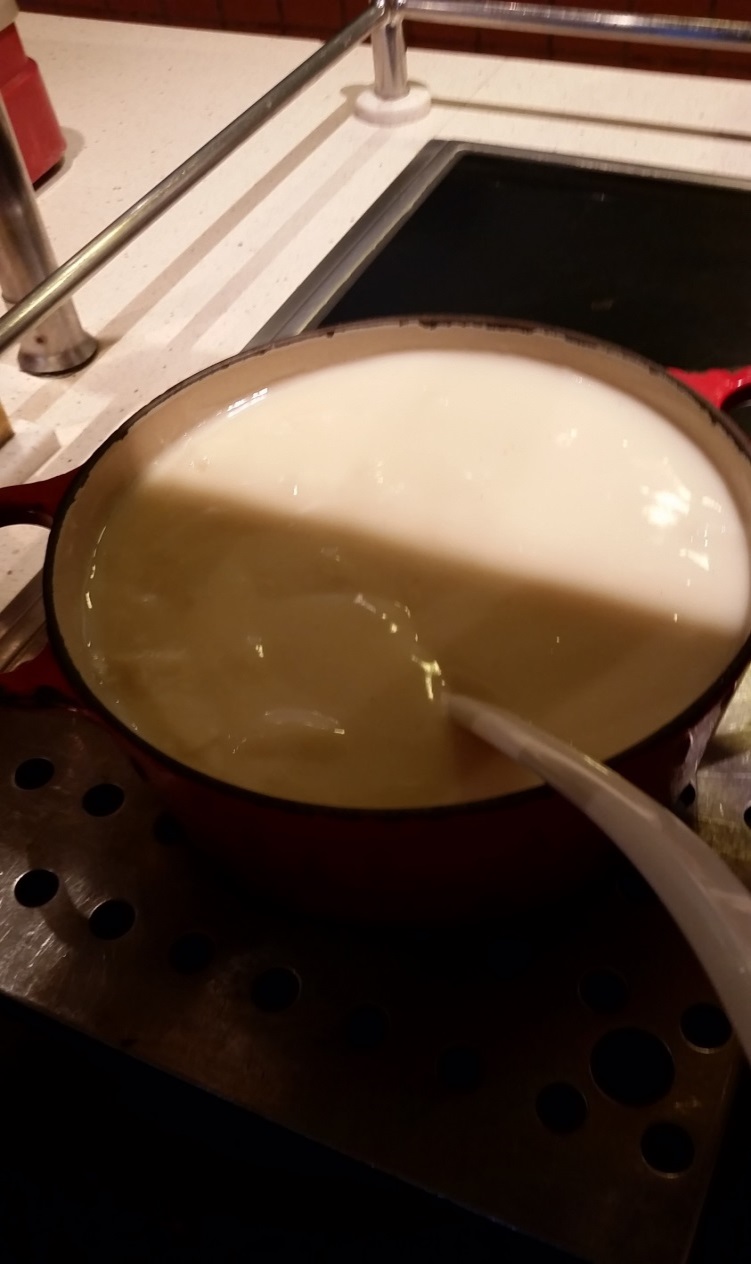 H10 Hot Dessert
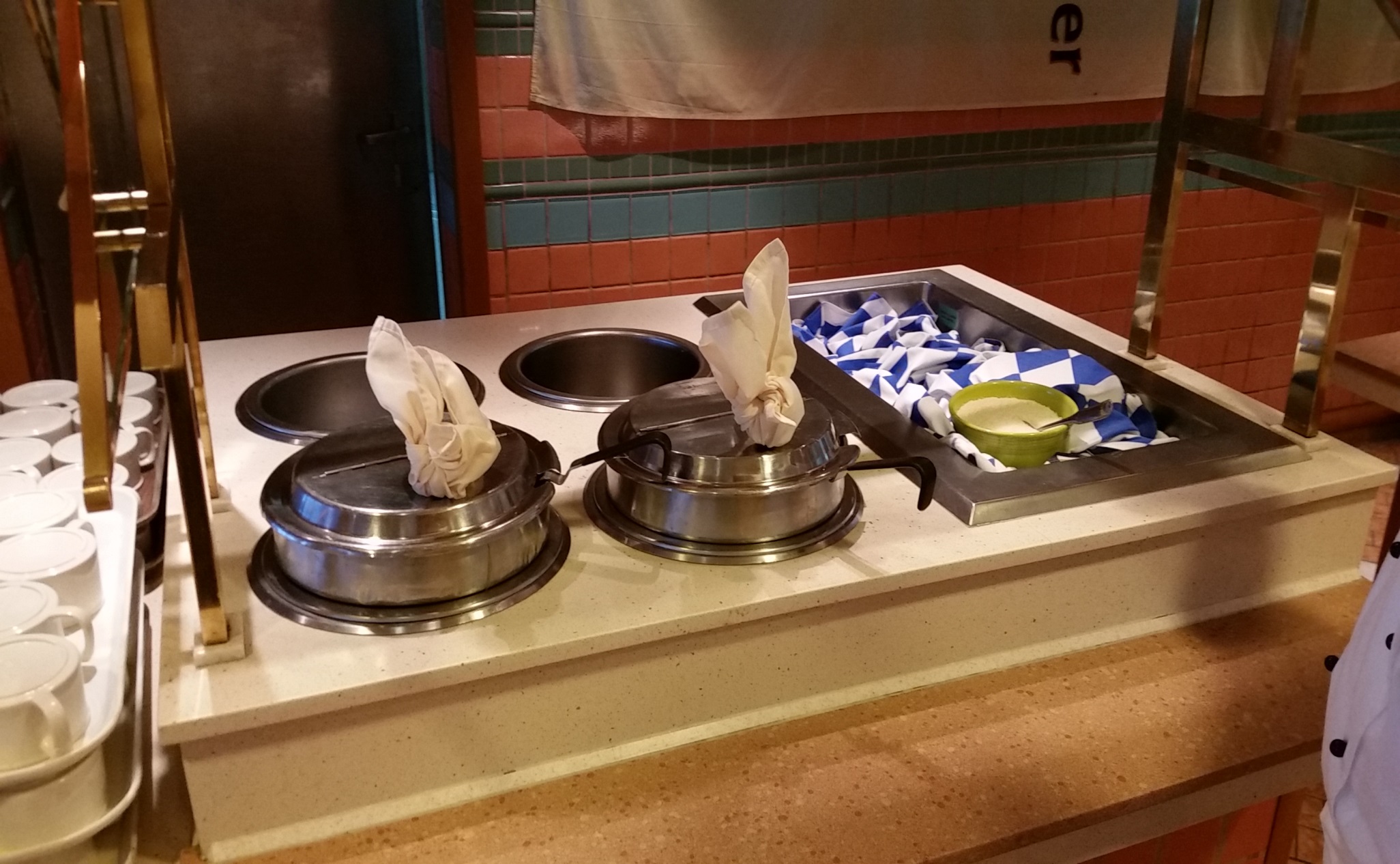 H11 Soup